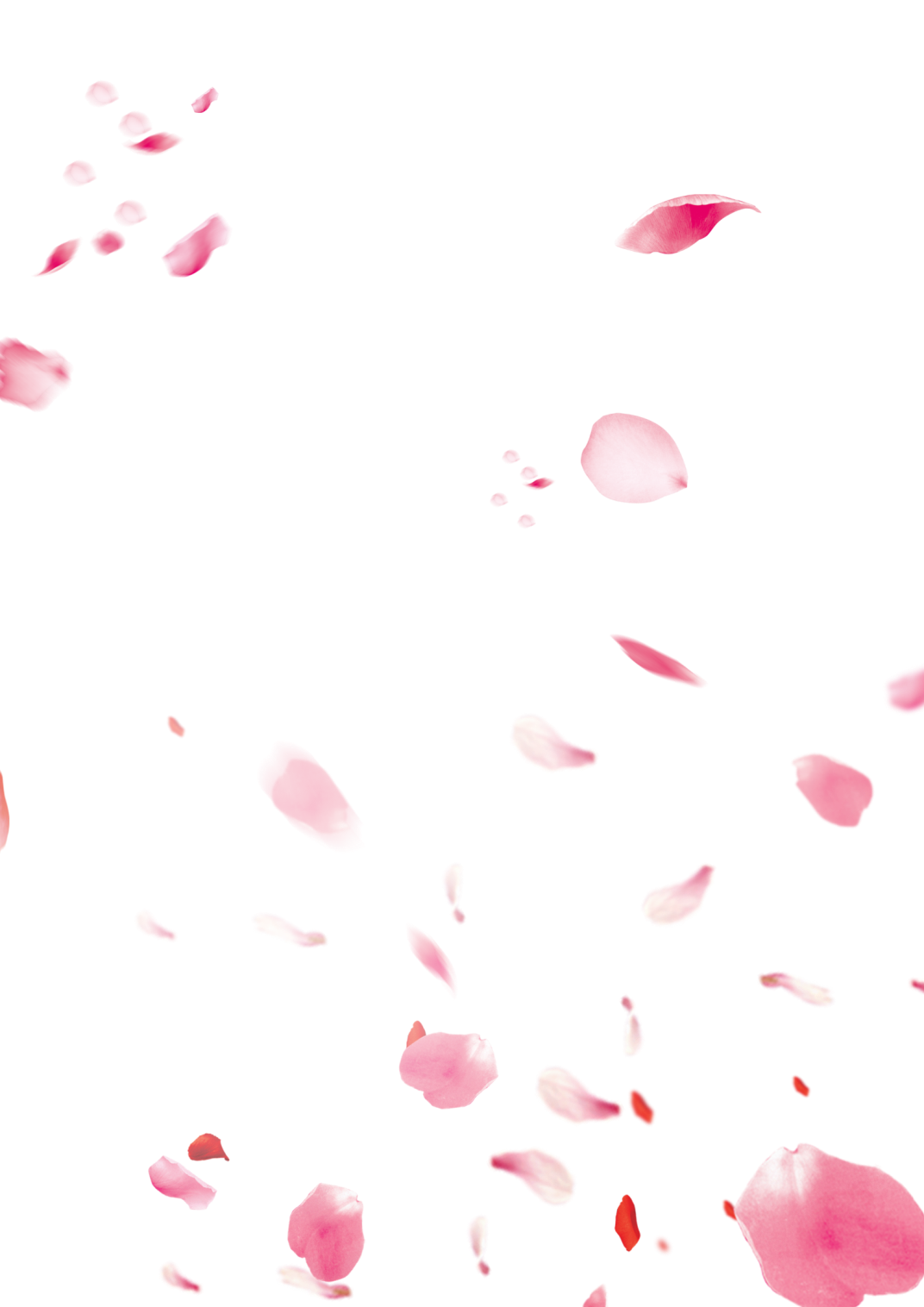 樱
花
十里
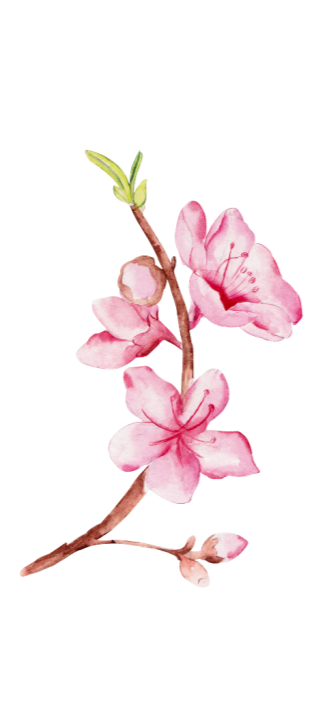 春风十里
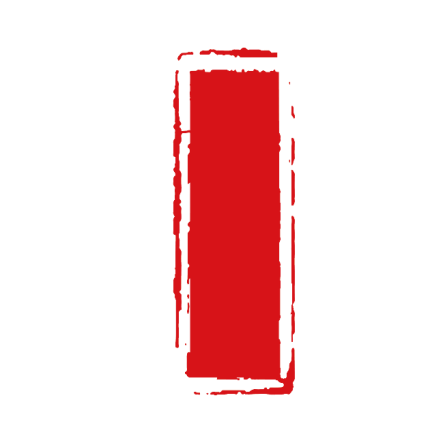 不如你
贰零贰零
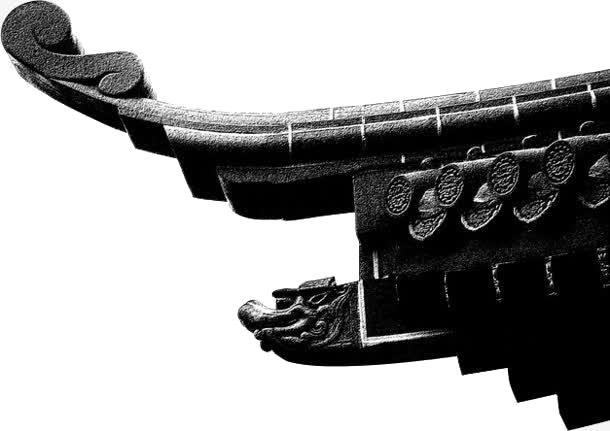 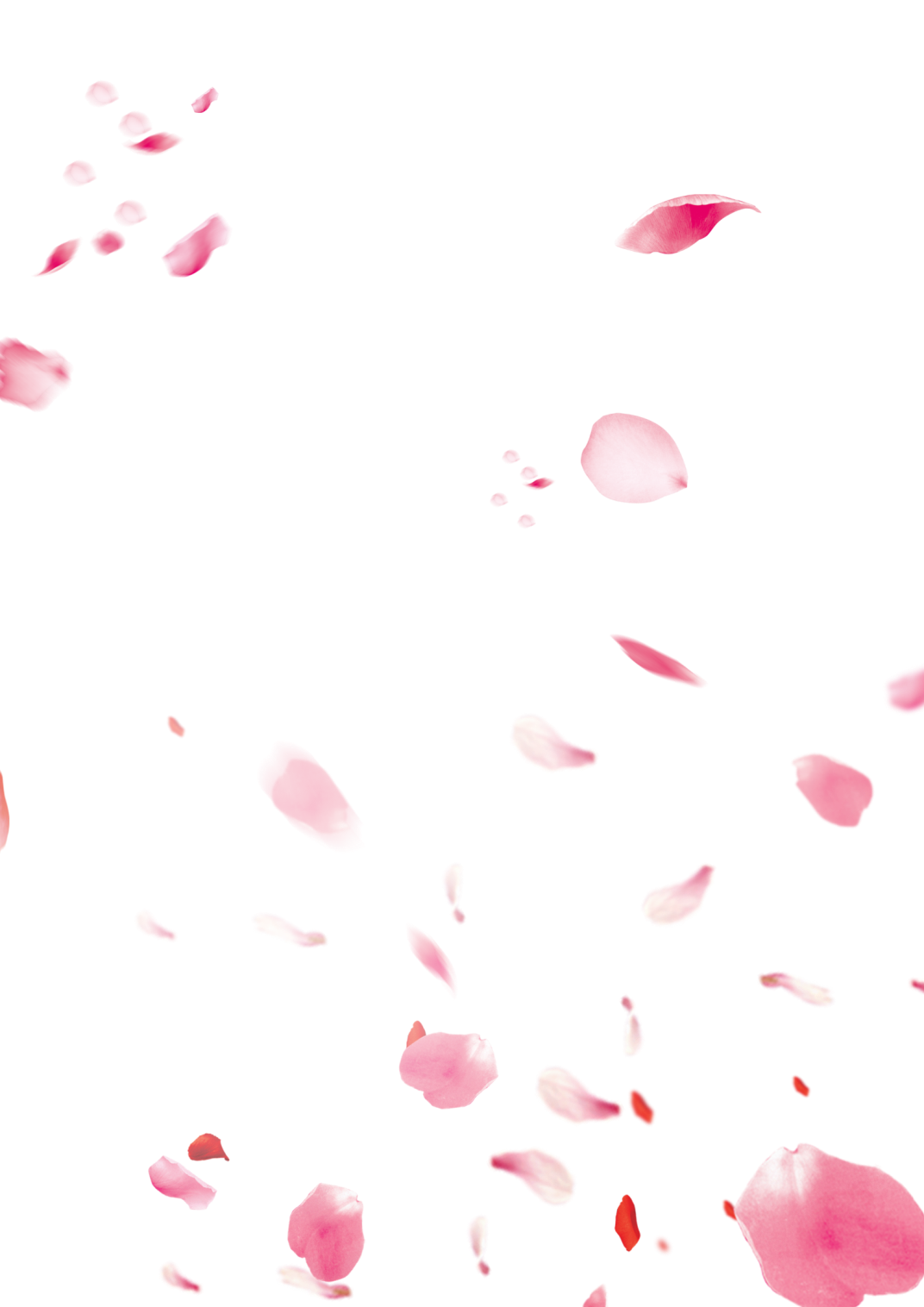 樱
花
十里
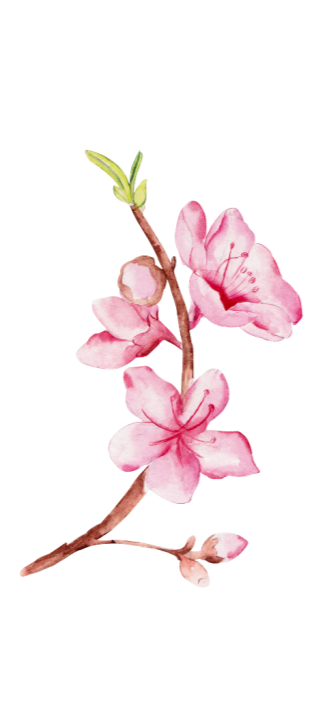 春风十里
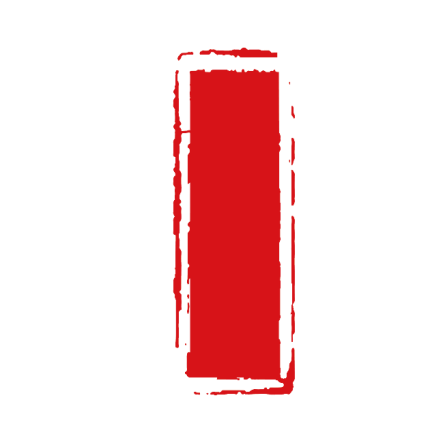 不如你
贰零壹玖
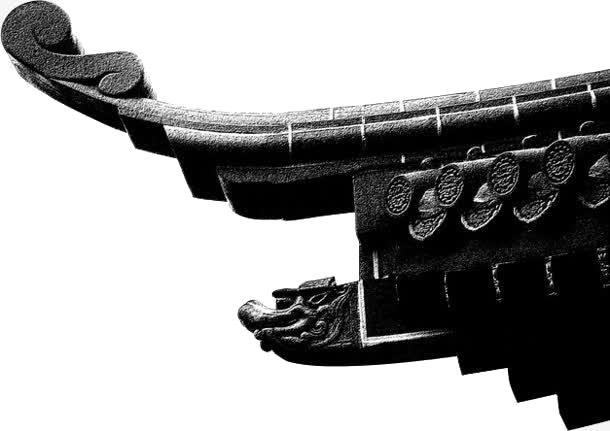 目
录
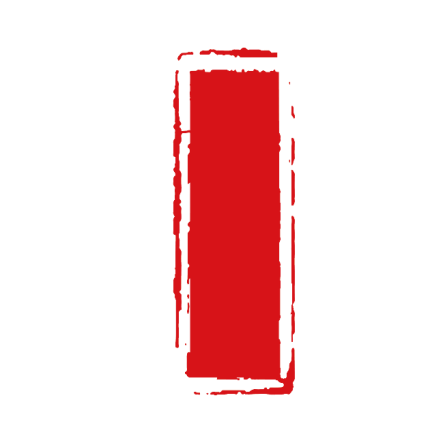 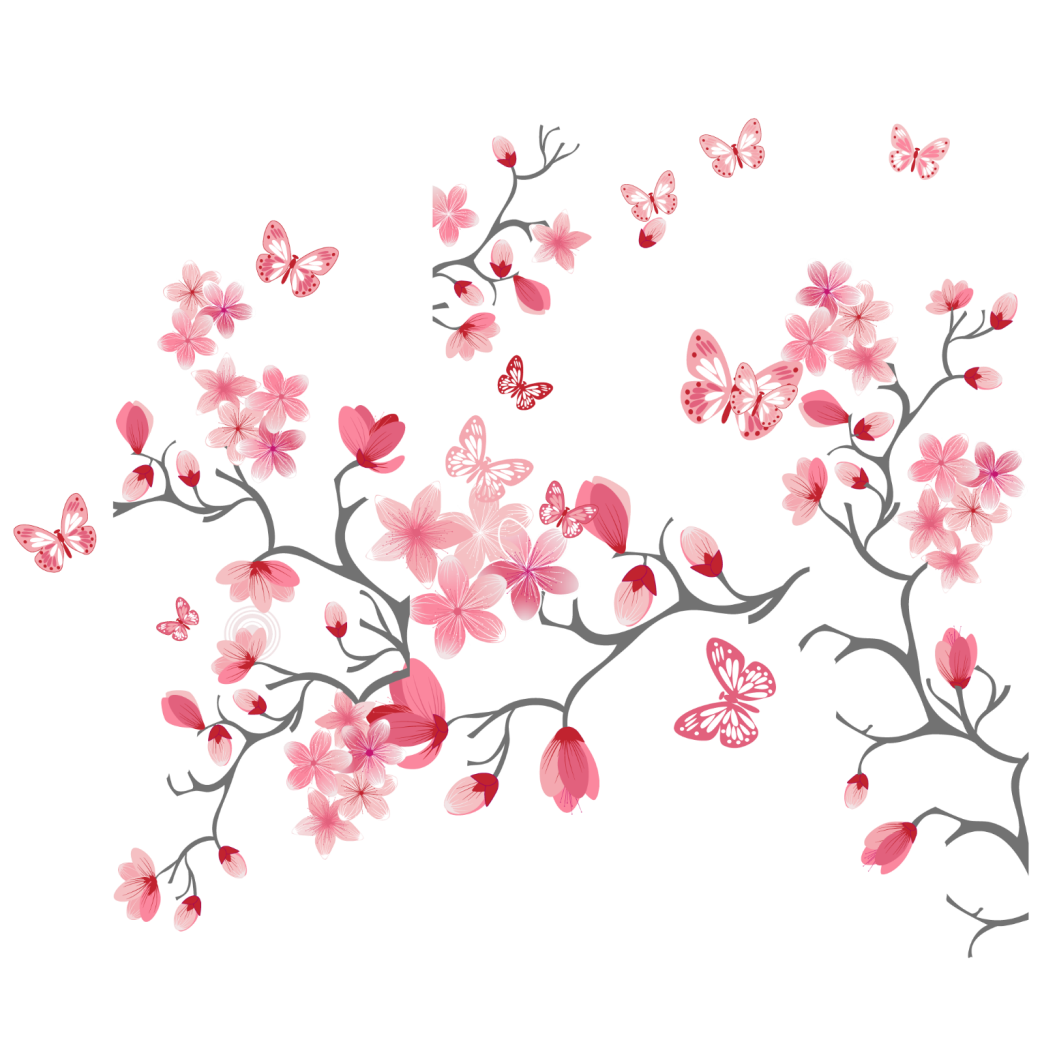 贰零壹捌
壹
贰
叁
肆
单击添加标题
单击添加标题
单击添加标题
单击添加标题
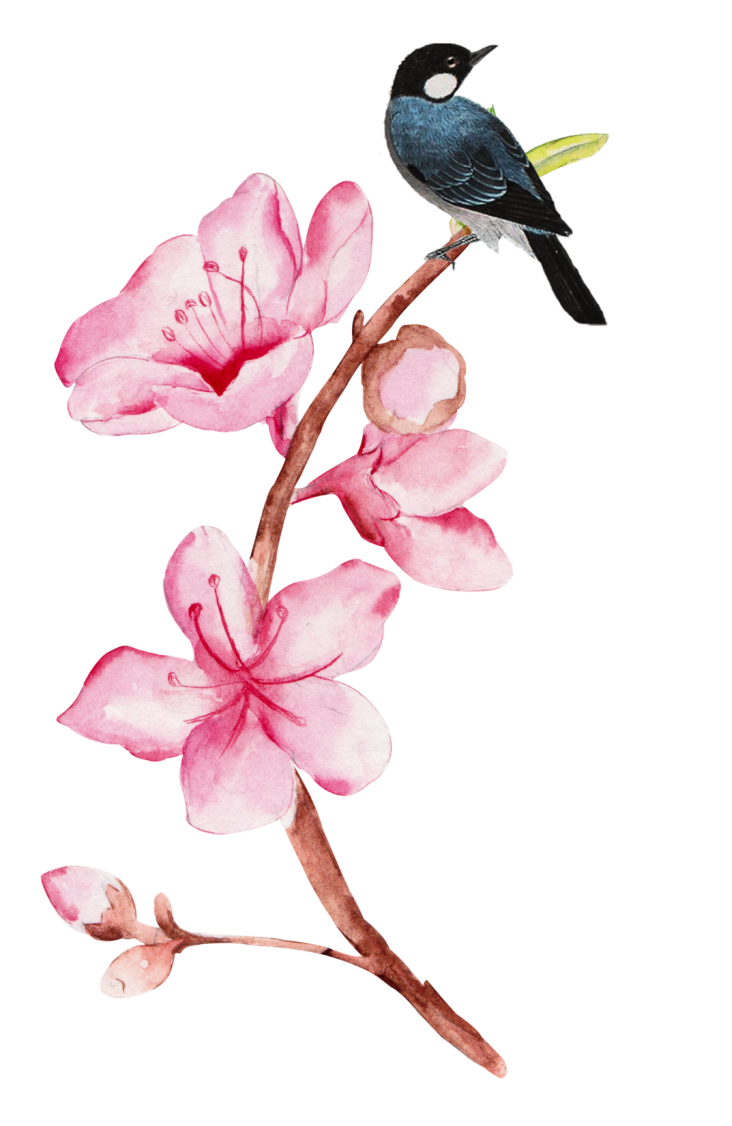 壹
单击添加标题
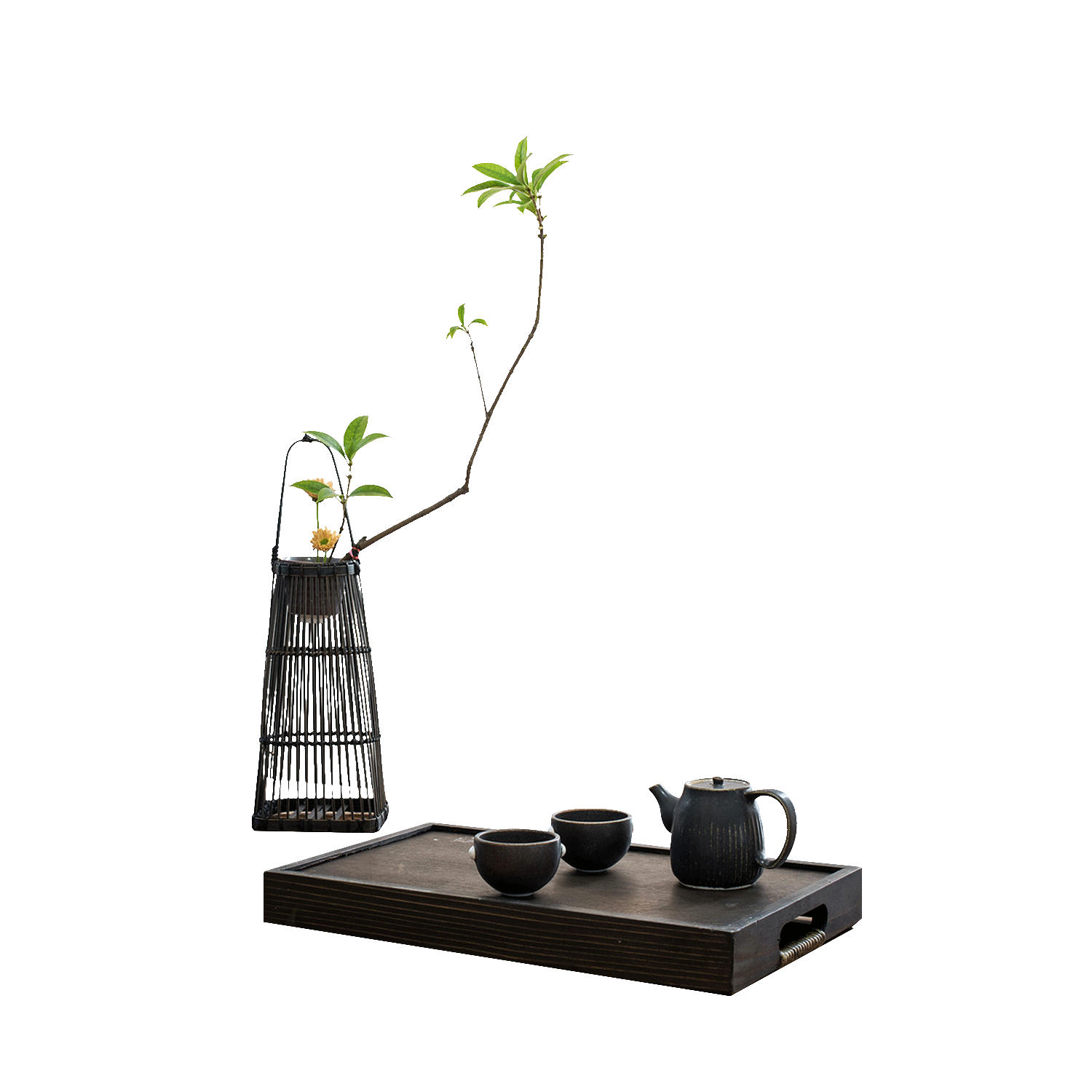 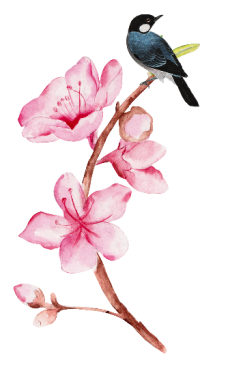 单击添加标题
添加标题
单击此处添加文本单击此处添加文本
单击此处添加文本
添加标题
单击此处添加文本单击此处添加文本
单击此处添加文本
添加标题
单击此处添加文本单击此处添加文本
单击此处添加文本
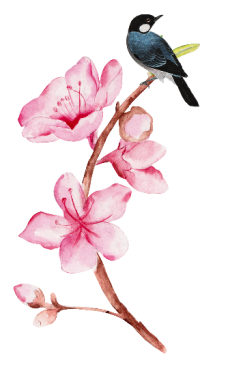 单击添加标题
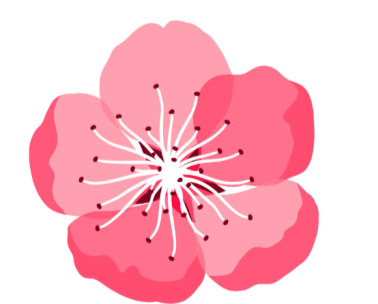 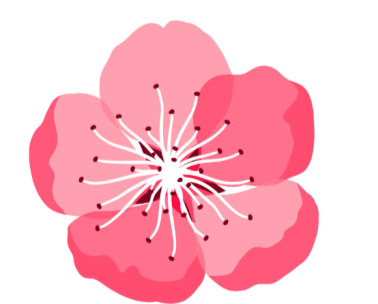 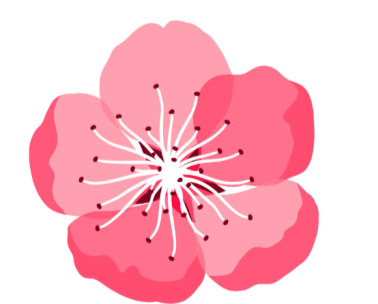 单击添加文本
单击添加文本
单击添加文本
单击添加文本
贰
单击添加文本
单击添加文本
叁
壹
单击添加文本
单击添加文本
单击添加文本
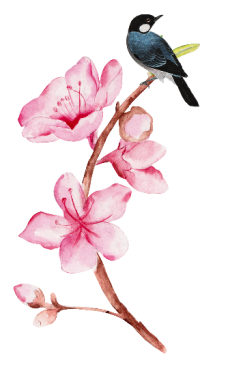 单击添加标题
人间四月芳菲尽
山寺桃花始盛开
人间四月芳菲尽
山寺桃花始盛开
长恨春归无觅处
不知转入此中来
春
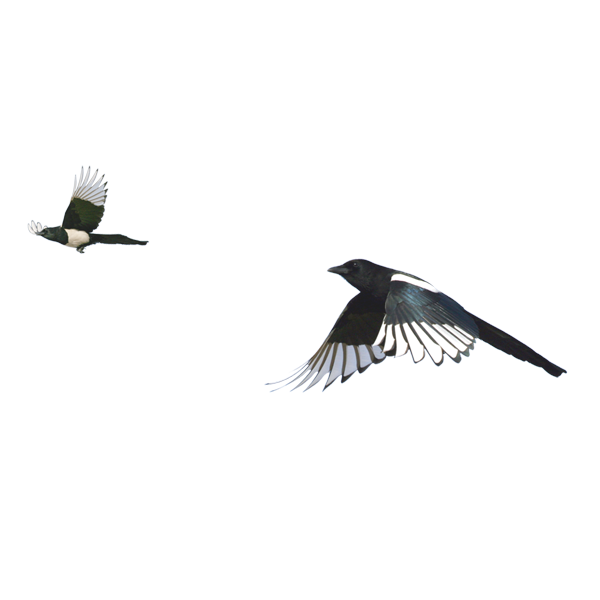 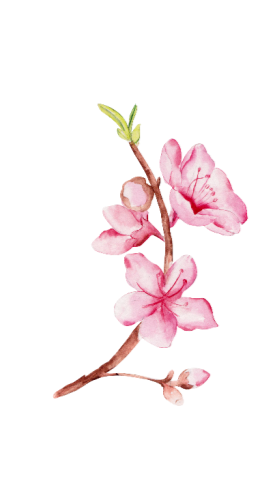 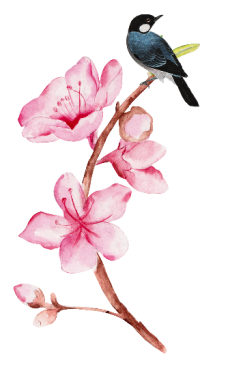 单击添加标题
花
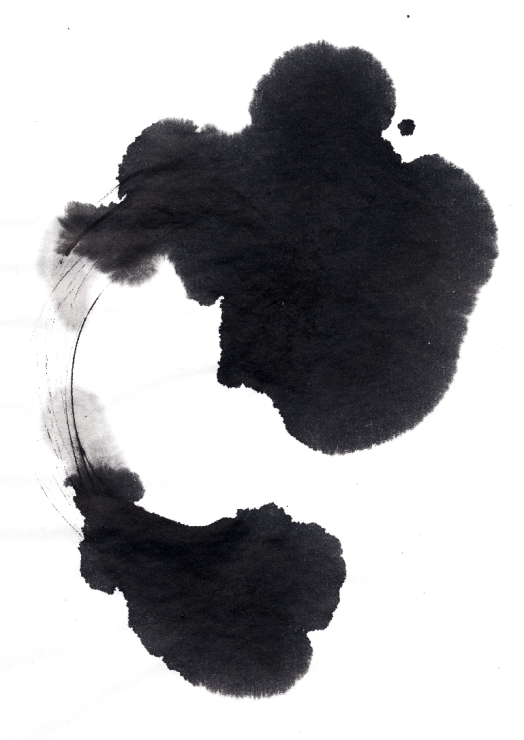 开富贵
春
飞雪迎春到
风雨送春归
她在丛中笑
已是悬崖百丈冰
俏也不争春
犹有花枝俏
待到山花烂漫时
只把春来报
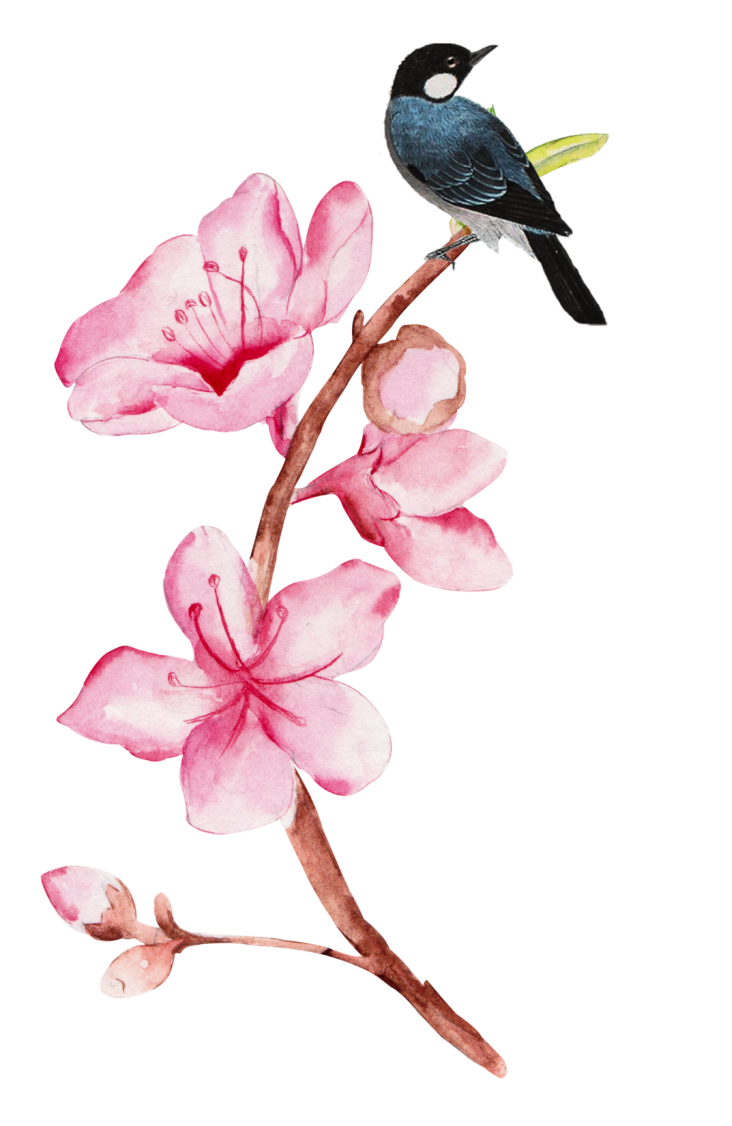 贰
单击添加标题
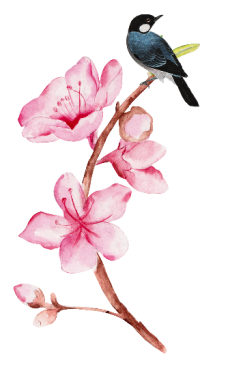 单击添加标题
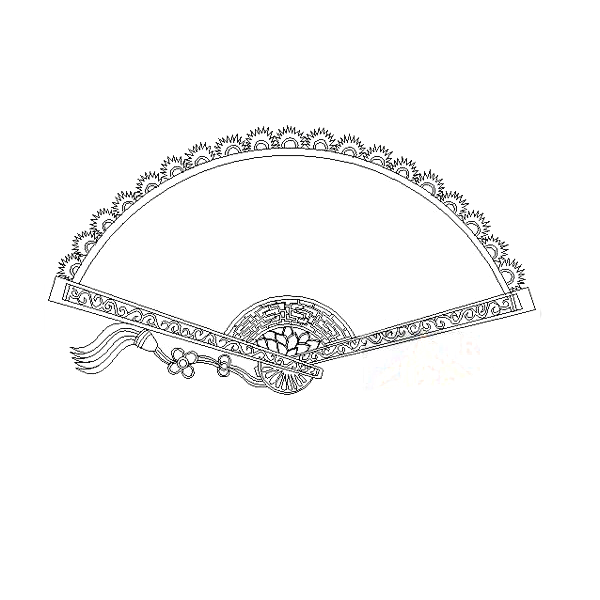 长恨春归无觅处
人间四月芳菲尽
山寺桃花始盛开
不知转入此中来
花开富贵
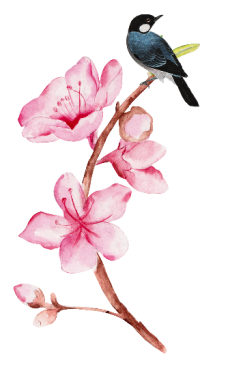 单击添加标题
长恨春归无觅处
人间四月芳菲尽
山寺桃花始盛开
不知转入此中来
人间四月芳菲尽
山寺桃花始盛开
风
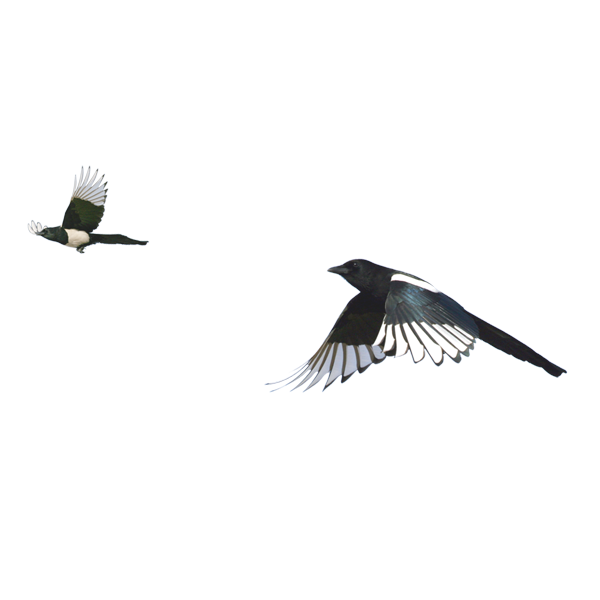 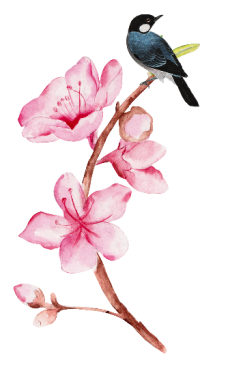 单击添加标题
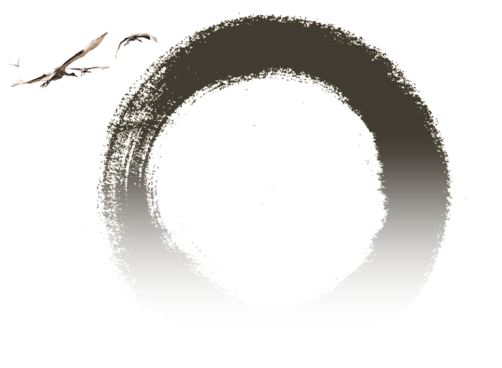 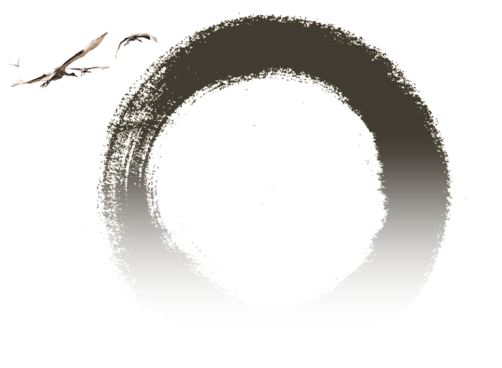 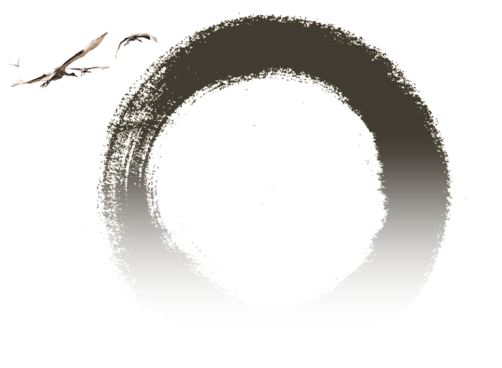 贰
叁
壹
单击添加文本
单击添加文本
单击添加文本
单击添加文本
单击添加文本
单击添加文本
单击添加文本
单击添加文本
单击添加文本
贰
叁
壹
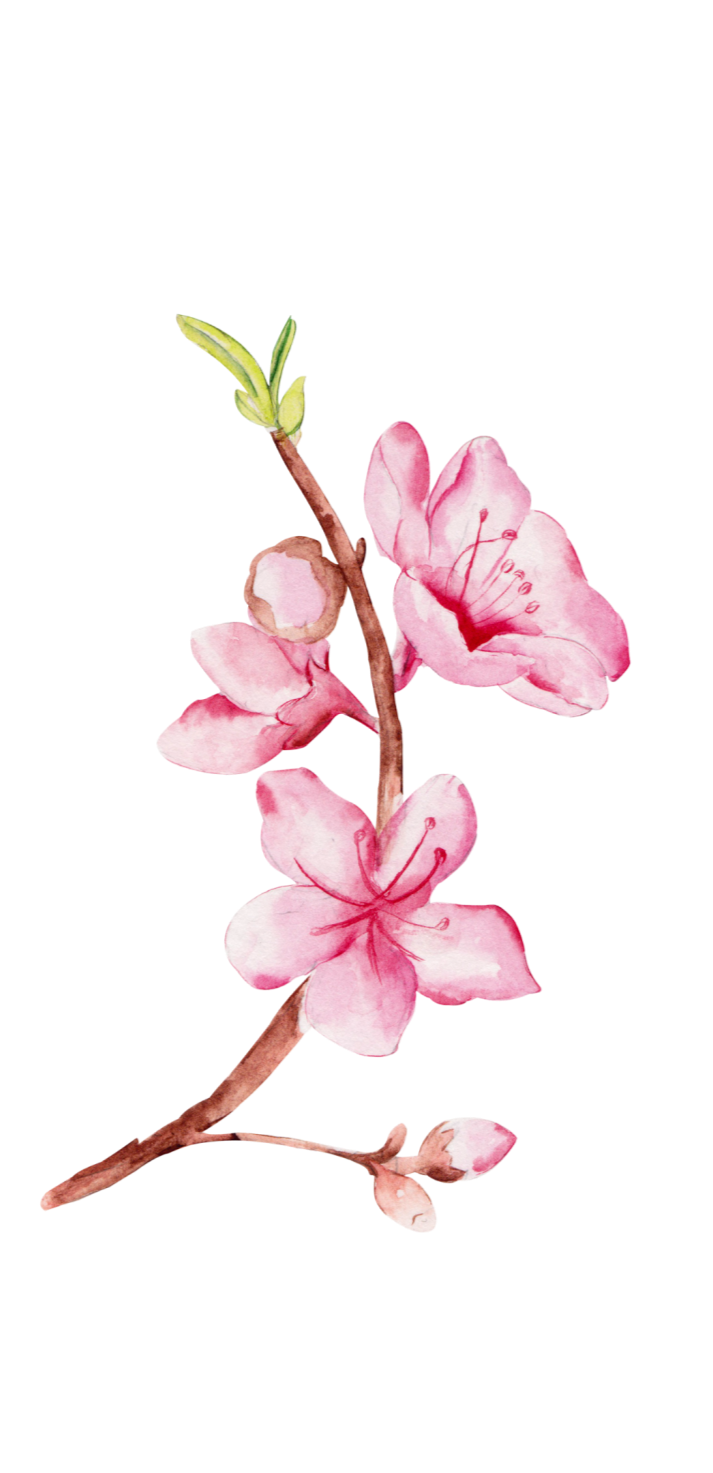 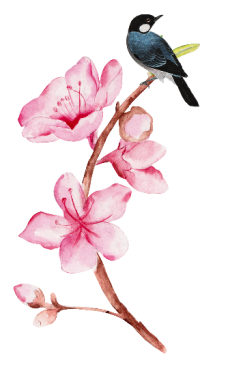 单击添加标题
千古回首杏雨西湖边

纸伞朦胧间洒下阴影一片

眉眼低垂微敛

风声掠过指尖

素衣映湖中月 水光潋滟

把盏笑谈世间 酒色清浅

琴音何处寄

流星泯灭光阴

琉璃月下冰冷的空气
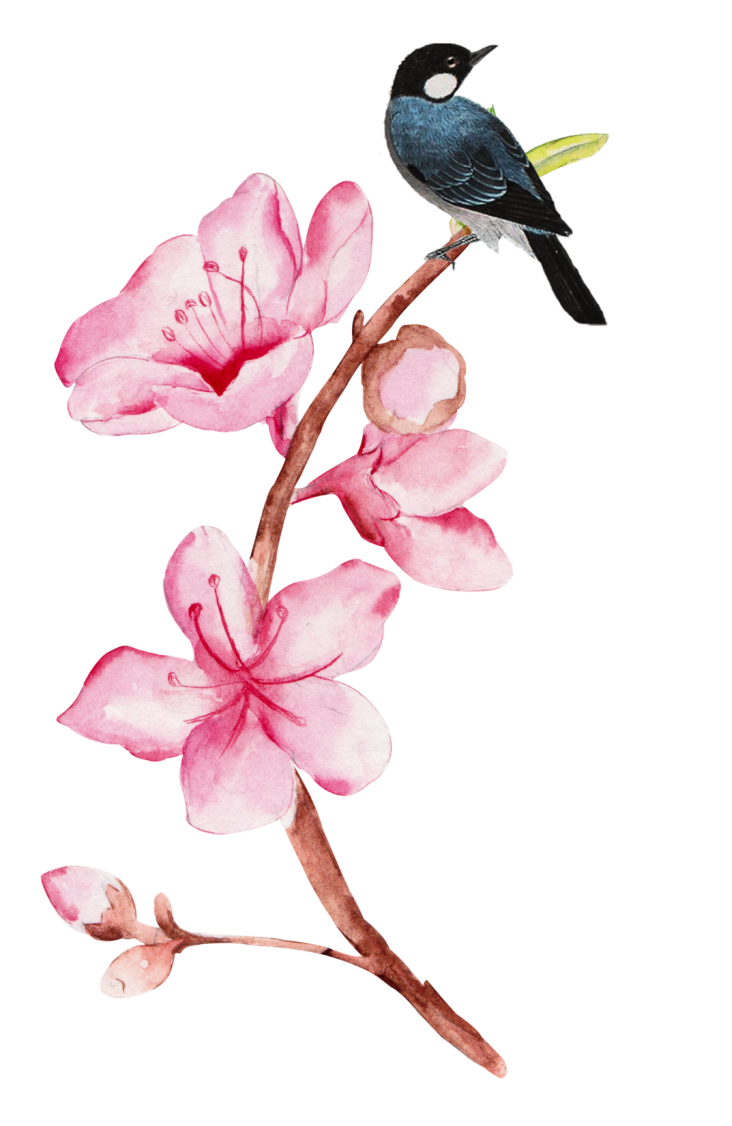 叁
单击添加标题
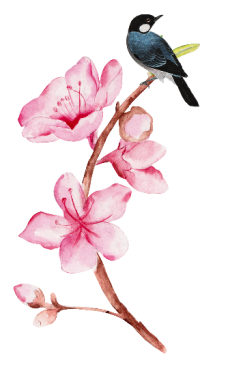 单击添加标题
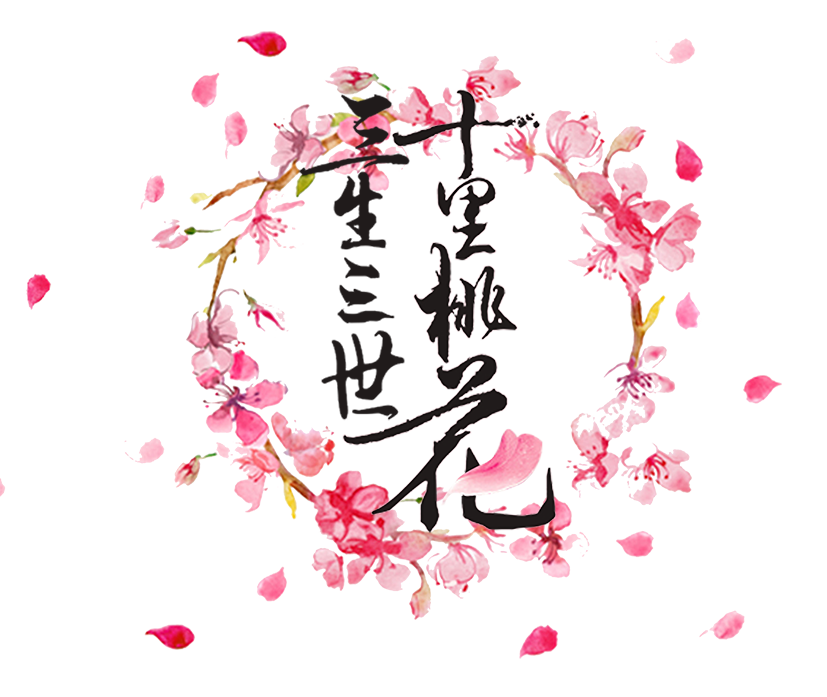 千古回首杏雨西湖边

纸伞朦胧间洒下阴影一片

眉眼低垂微敛

风声掠过指尖

素衣映湖中月 水光潋滟

把盏笑谈世间 酒色清浅

琴音何处寄
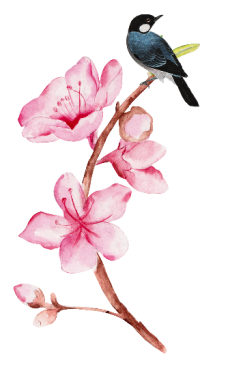 单击添加标题
人间四月芳菲尽
山寺桃花始盛开
人间四月芳菲尽
山寺桃花始盛开
十
长恨春归无觅处
不知转入此中来
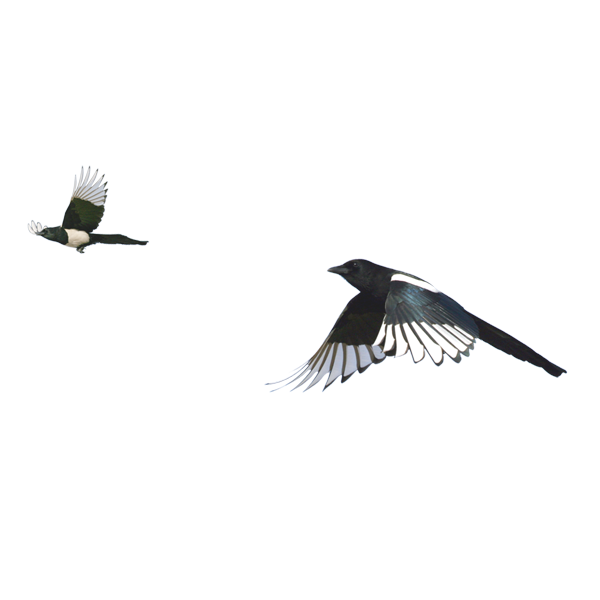 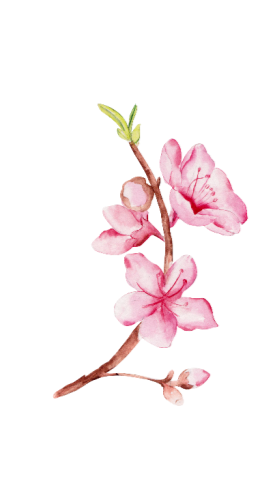 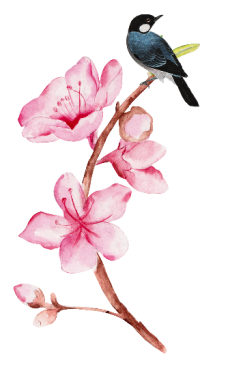 单击添加标题
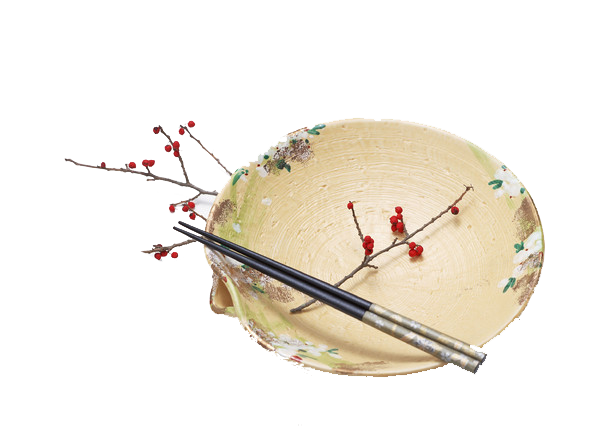 长恨春归无觅处
人间四月芳菲尽
山寺桃花始盛开
不知转入此中来
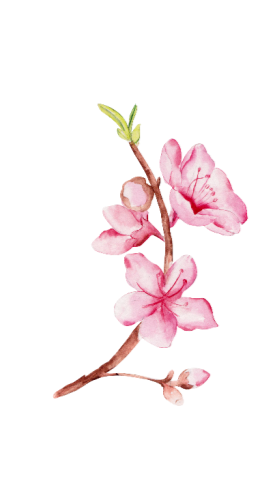 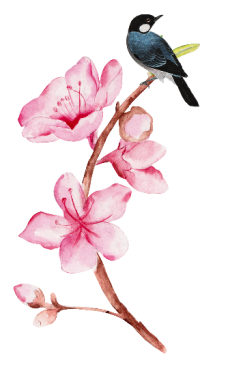 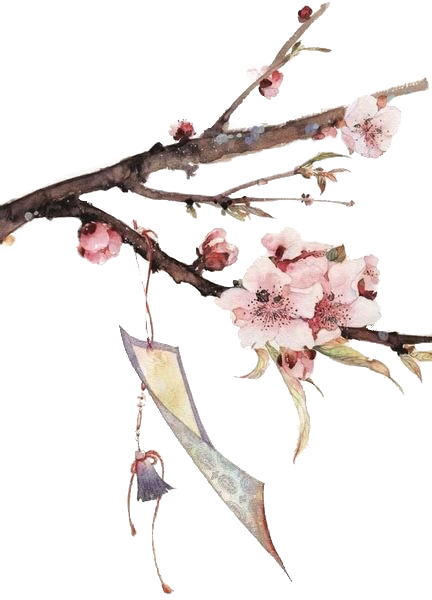 单击添加标题
添加标题
单击此处添加文本单击此处添加文本单击此处添加
添加标题
单击此处添加文本单击此处添加文本单击此处添加
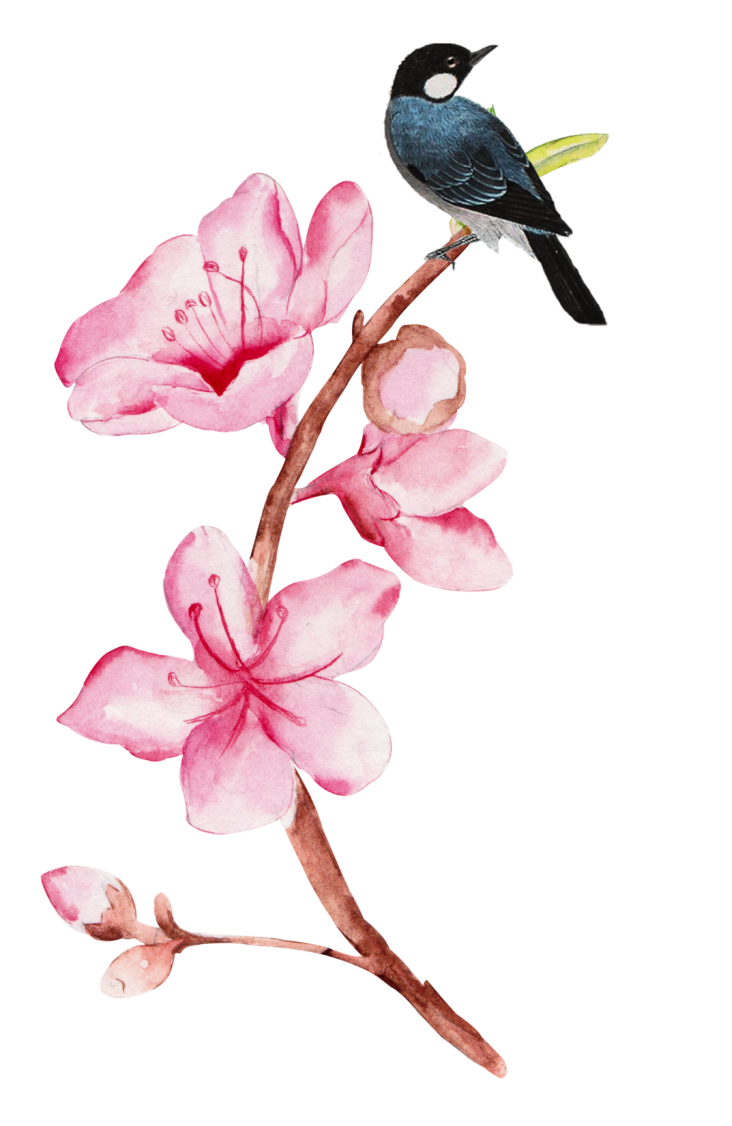 肆
单击添加标题
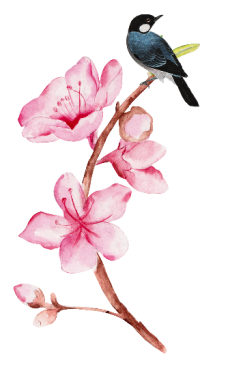 单击添加标题
人间四月芳菲尽
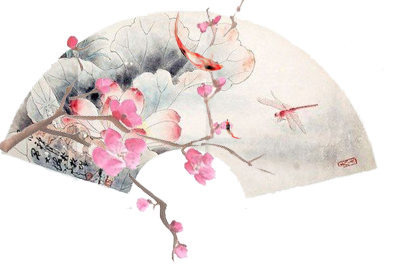 山寺桃花始盛开
长恨春归无觅处
不知转入此中来
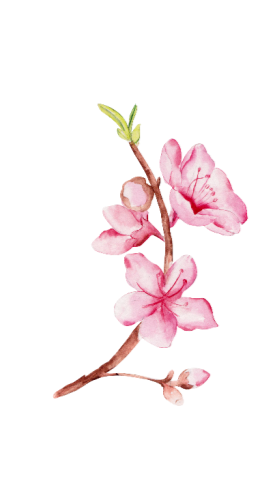 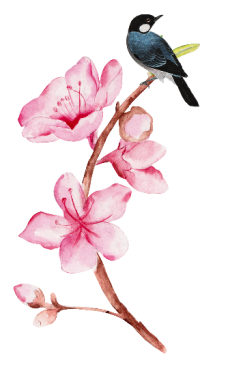 单击添加标题
千古回首杏雨西湖边

纸伞朦胧间洒下阴影一片

眉眼低垂微敛

风声掠过指尖

素衣映湖中月 水光潋滟

把盏笑谈世间 酒色清浅

琴音何处寄
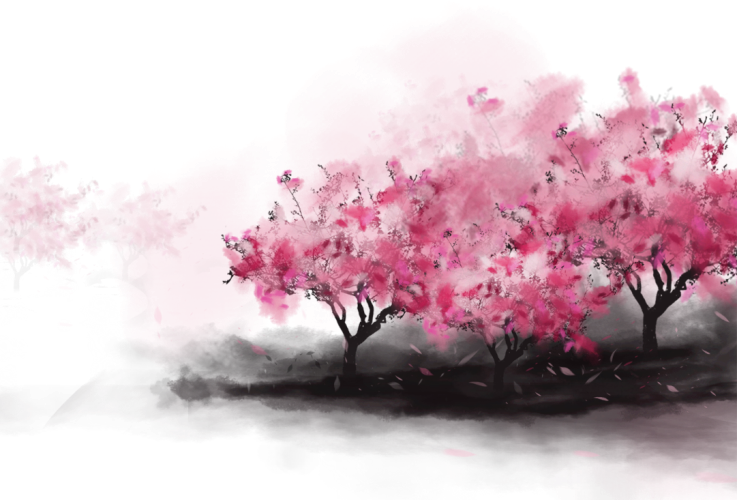 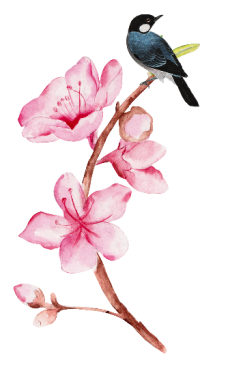 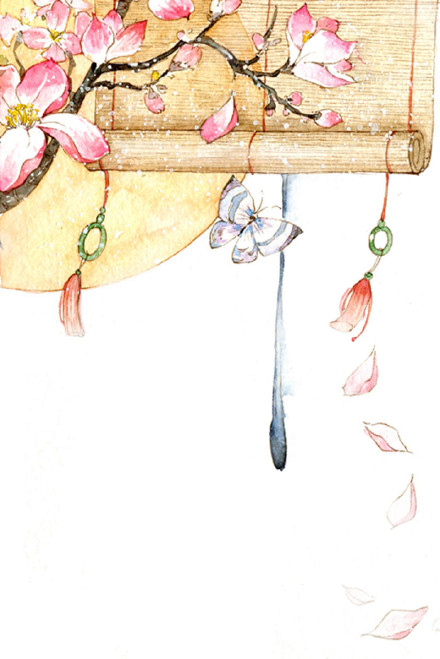 单击添加标题
人间四月芳菲尽
山寺桃花始盛开
长恨春归无觅处
不知转入此中来
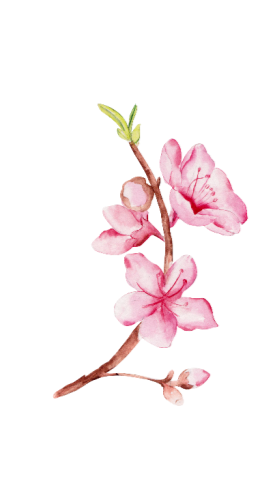 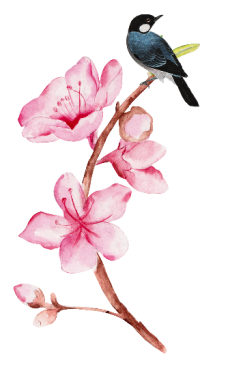 单击添加标题
长恨春归无觅处
人间四月芳菲尽
山寺桃花始盛开
不知转入此中来
人间四月芳菲尽
山寺桃花始盛开
里
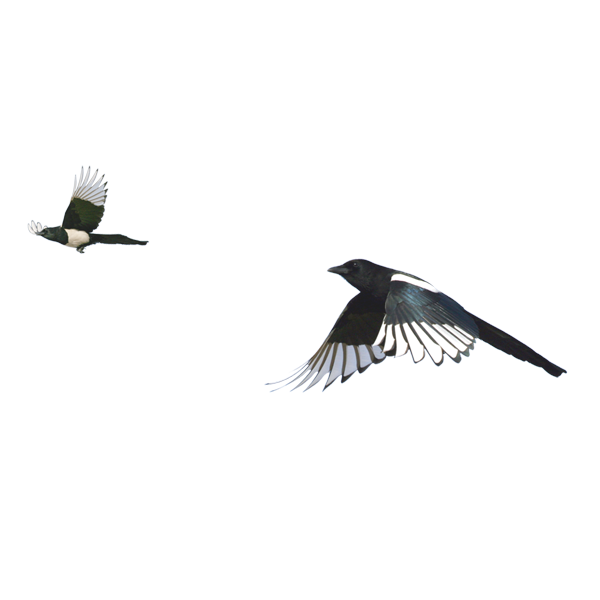 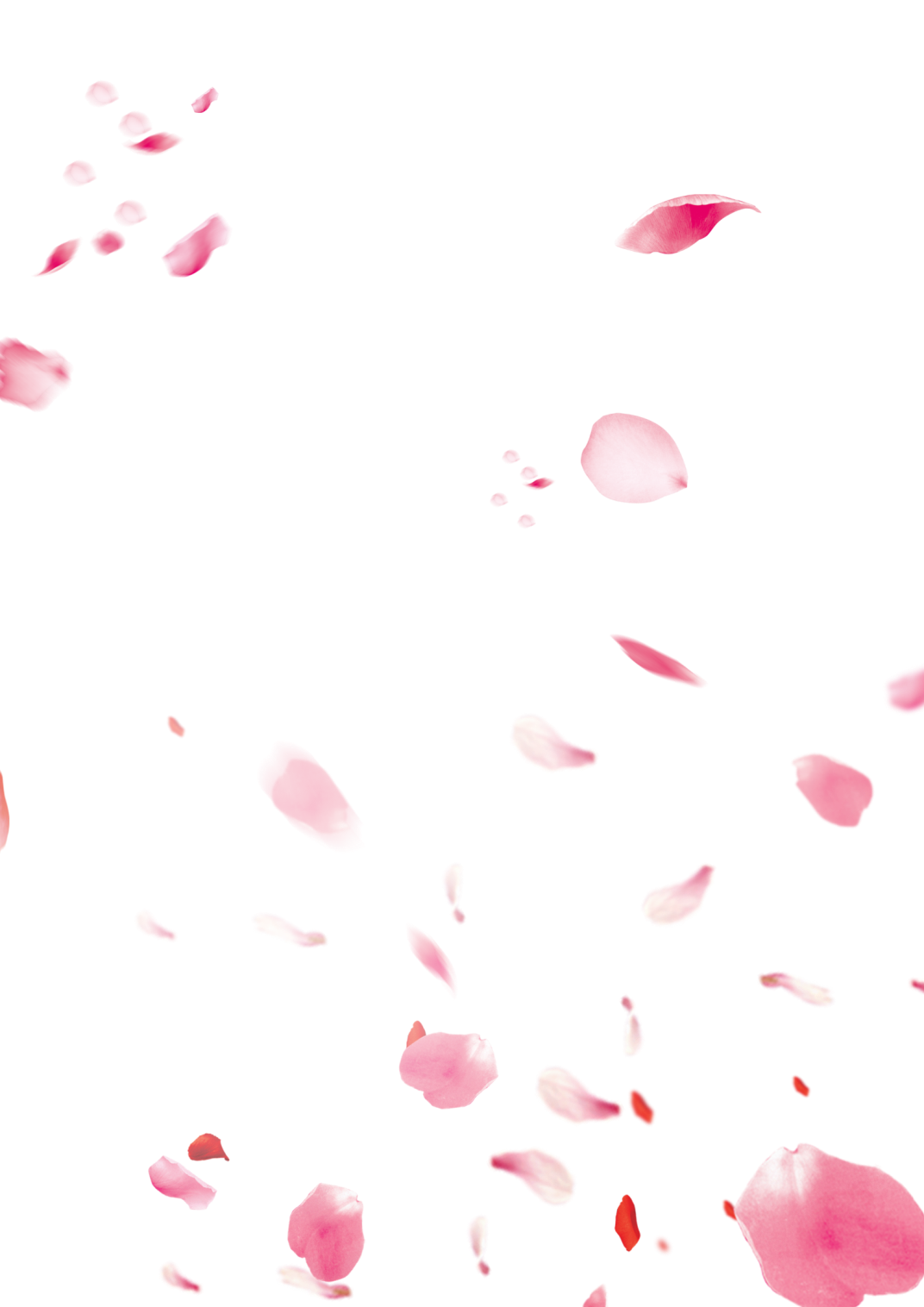 再
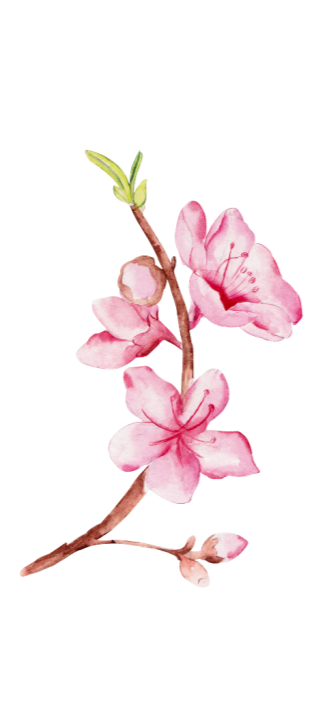 会
春风十里
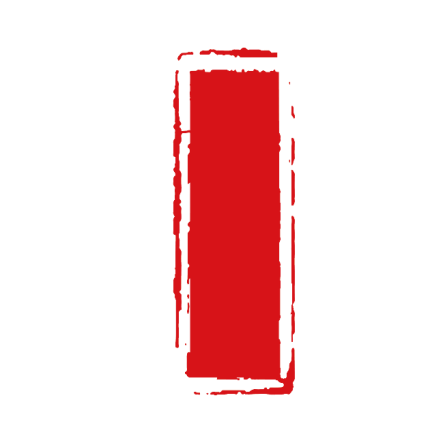 不如你
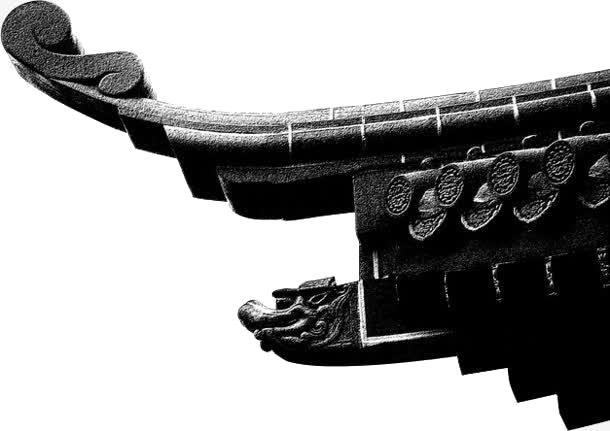 贰零壹玖